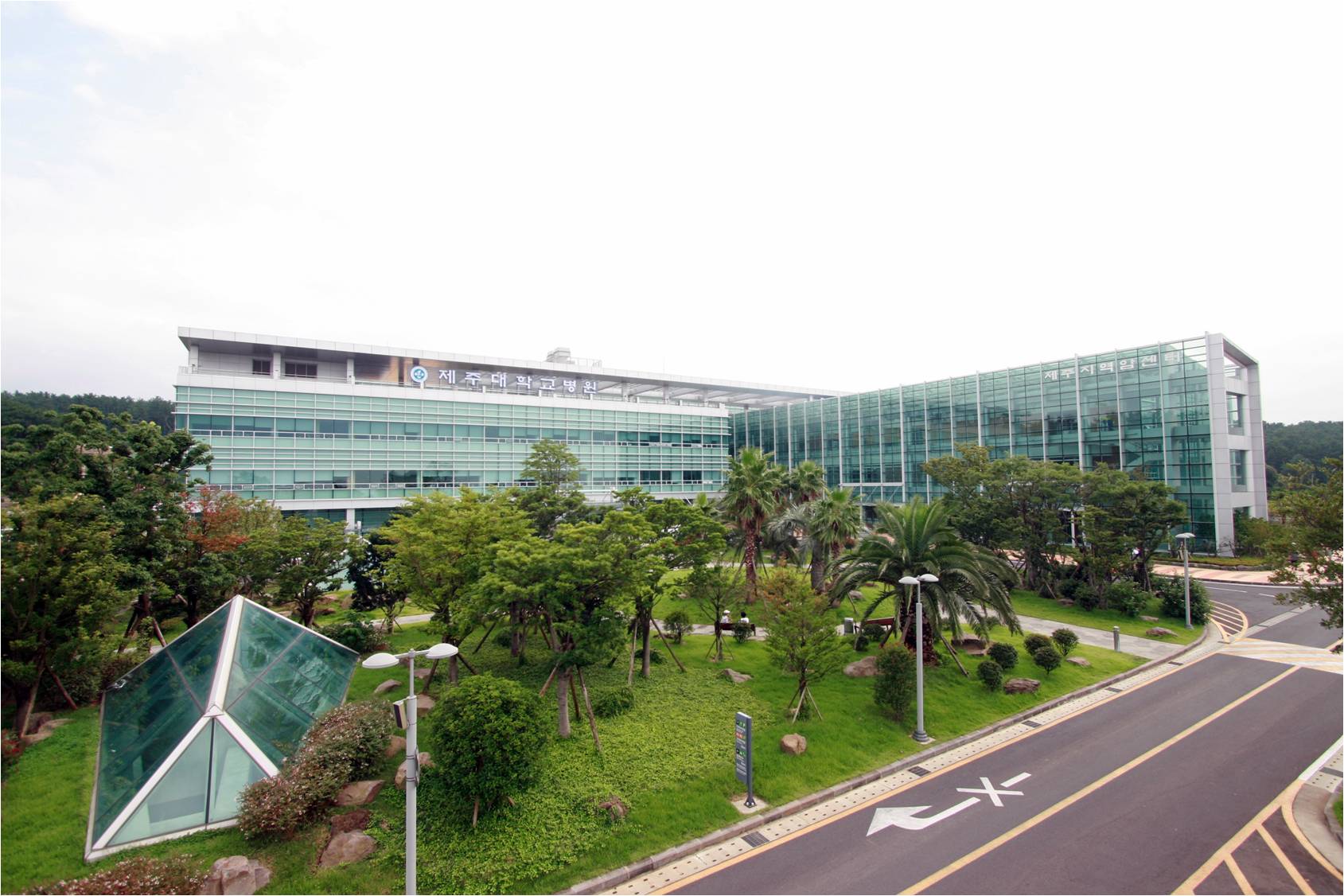 Anticoagulation in patients with acute myocardial infarction who were presenting with atrial fibrillation improved clinical outcomes
Seung-Jae Joo, Jae-Geun Lee, Hyung-Yoon Kim, and other KAMIR-NIH investigators
Cardiology Division, Jeju National University Hospital, Jeju, KOREA
Case; 86 year-old Male
Brief History
2004. 5. 6 STEMI, inferior wall 
CAG; prox RCA 100% with thrombus 
Primary PCI with VISION 3.5 x 23 mm
Dual anti-platelet therapy for 1 year, then aspirin 100 mg qd
2015. 12. 23 Acute stroke, Lt MCA territory
ECG; atrial fibrillation
anticoagulation with rivaroxaban 20 mg qd without aspirin
2016. 11. 27 chest pain, 1 hour PTA
Case; 86 year-old Male
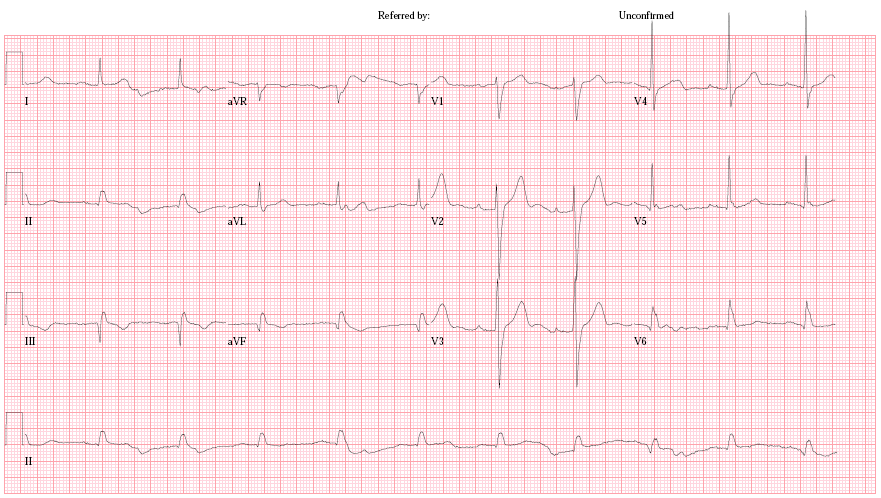 2016-02-16
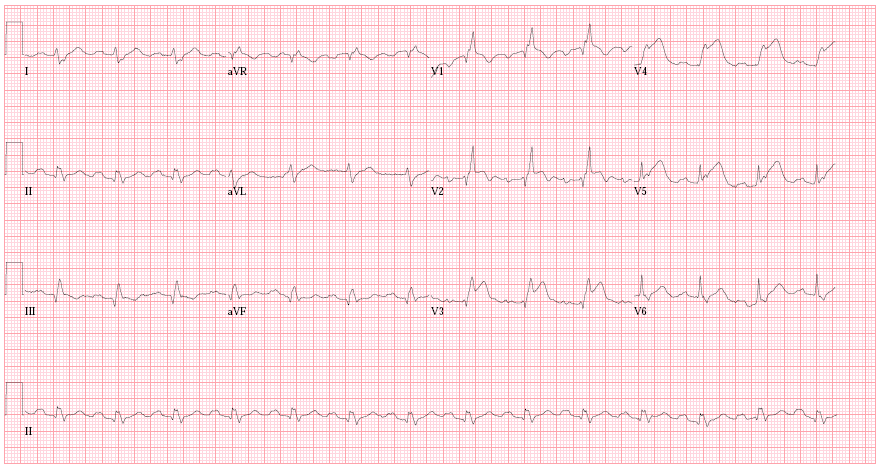 2016-11-27
Case; 86 year-old Male
Case; 86 year-old Male
Prox-to-mid LAD; Endeavor Onyx 3.0 x 34 mm 
Mid-to-dist LAD; Endeavor Onyx 2.75 x 22 mm
Case; 86 year-old Male
ECG at Discharge
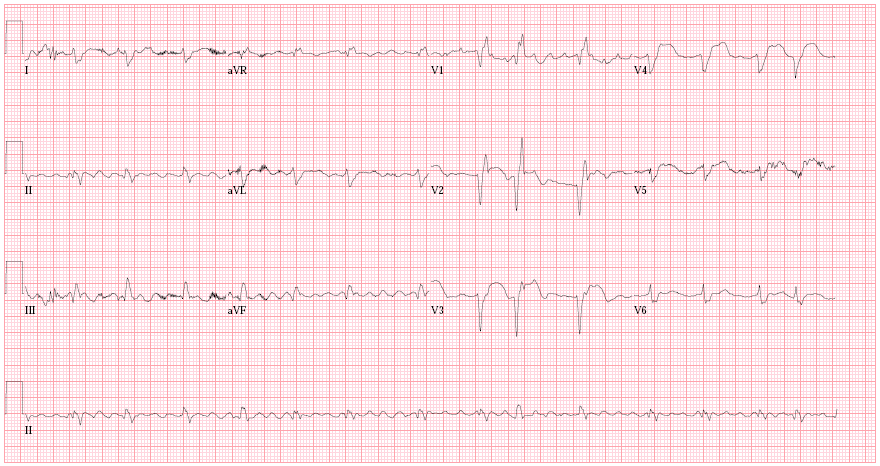 2016-12-01
Anti-thrombotic medication at discharge
 Aspirin 100 mg qd, clopidogrel 75 mg qd, rivaroxaban 15 mg qd
2015 ESC Guidelines for the management of ACS in patients presenting without persistent ST-segment elevation
Roffi M et al. Eur Heart J. 2016;37:267-315
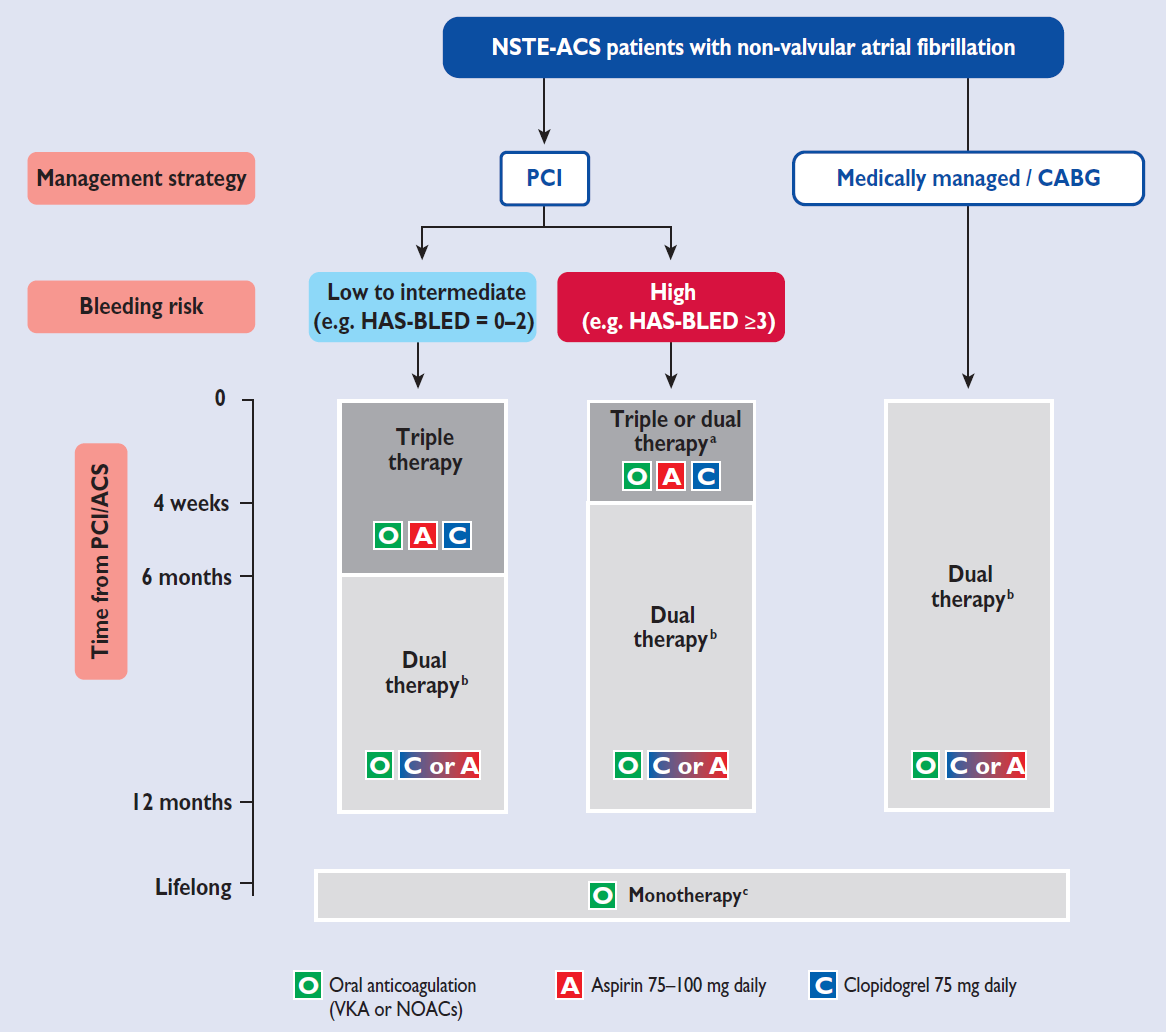 2015 ESC Guidelines for the management of ACS in patients presenting without persistent ST-segment elevation
Recommendations on the Management of Patients Treated With Triple Therapy
2016 ACC/AHA Guideline on Duration of Dual Antiplatelet Therapy in Patients With CAD
Levine GN et al. Circulation. 2016;134:e123-55
Antithrombotic Therapy after ACS in AF Patients Requiring Anticoagulation.
2016 ESC Guidelines for the Management of AF
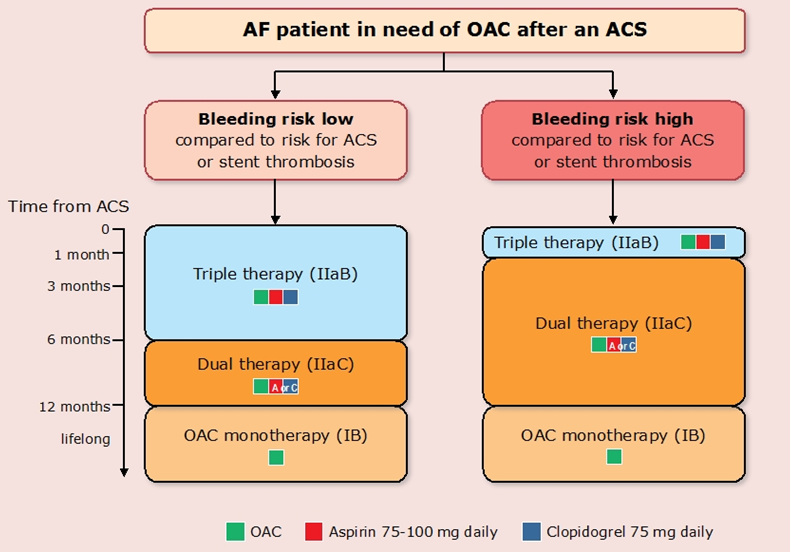 Kirchhof P et al. Eur Heart J. 2016 Aug 27. pii: ehw210
Triple Therapy in Patients with AMI during Initial Hospitalization
Bleeding Complications?
Results of a Meta-Analysis of Observational Studies Reporting 30-Day Bleeding Rates in Patients Receiving “Triple Therapy”
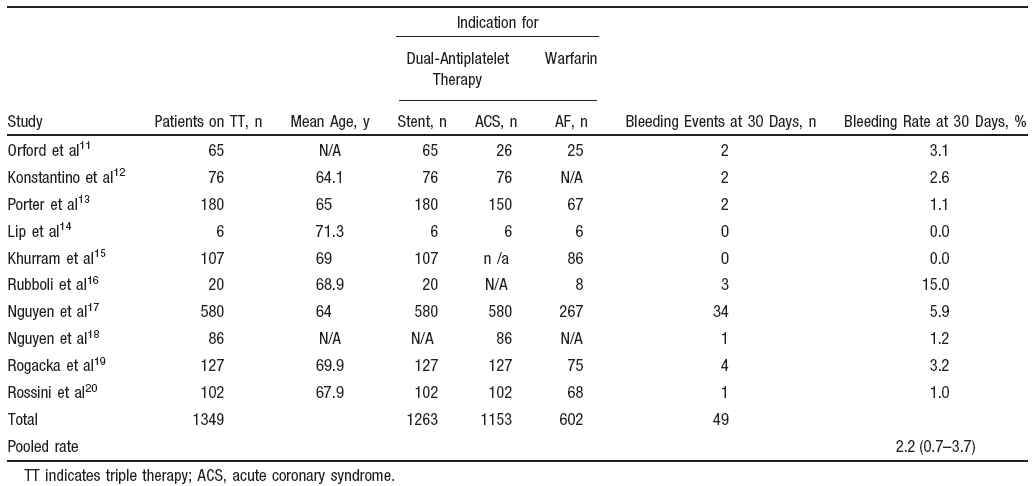 2.2 (0.7-3.7%)
Paikin JS et al. Circulation. 2010;121:2067-2070
KAMIR-NIH Registry
13031 patients with AMI enrolled in the KAMIR-NIH Registry
From Nov 2011 to Oct 2015
446 patients with AMI who demonstrated A.Fib 
during the admission on the spot ECG
In-hospital anticoagulation treatment
Group A
Dual antiplatelet treatment
(n=388)
Group B
Triple antithrombotic treatment
(n=58)
Baseline Characteristics
Clinical and Lesion Characteristics
Use of Dual Antiplatelet Agents
In-hospital Bleeding Complications
%
In-hospital Clinical Outcomes
P=0.120
P<0.001
P=0.001
P=0.404
P=0.619
P=0.497
Conclusion
Triple antithrombotic treatment during hospitalization for patients with AMI and AF with higher CHA2DS2-VASc score was not increasing bleeding complications, rather it would be beneficial.
Triple Therapy in Patients with AMI after Initial Hospitalization
Long-term Clincal Outcomes?
Methods
KAMIR-NIH Registry; 13,031 patients with AMI in Korea
434 patients with AF on the initial ECG and who survived the initial attack
89 patients with OAC (Group 1)
345 patients without OAC (Group 2)
Baseline Characteristics of Patients (I)
Baseline Characteristics of Patients (II)
CAD; coronary artery disease, MI; myocardial infarction, PCI; percutaneous coronary intervention, IV; intravenous
In-hospital Complications
Hb; hemoglobin, Hct; hematocrit, HF; heart failure
Discharge Medications
ACE; angiotensin-converting enzyme, ARB; angiotension receptor blockers
Kaplan-Meier Survival Curve of Clinical Events
Composite of Cardiac Death, MI, TVR, Admission due to Heart Failure, or Stent Thrombosis
%
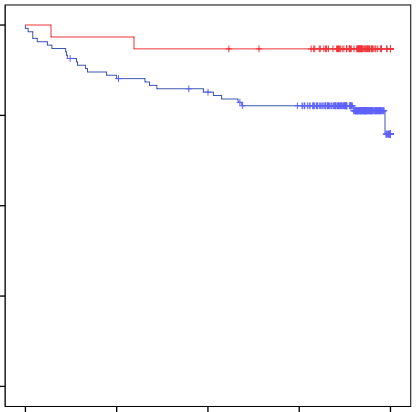 100
with OAC
90
without OAC
80
70
p = 0.052
60
100
200
300
400
0
Days
Cox Proportional Hazard Analysis for Clinical Events* at 1-year
*Clinical events; cardiac death, myocardial infarction, target vessel  revascularization,  admission due to heart failure, or stent thrombosis
 CI; confidence interval, HR; hazard ratio, OAC; oral anticoagulant
Conclusion
Anticoagulation in selected patients with AMI who were presenting with atrial fibrillation improved 1-year clinical outcomes without increased major bleeding complications.
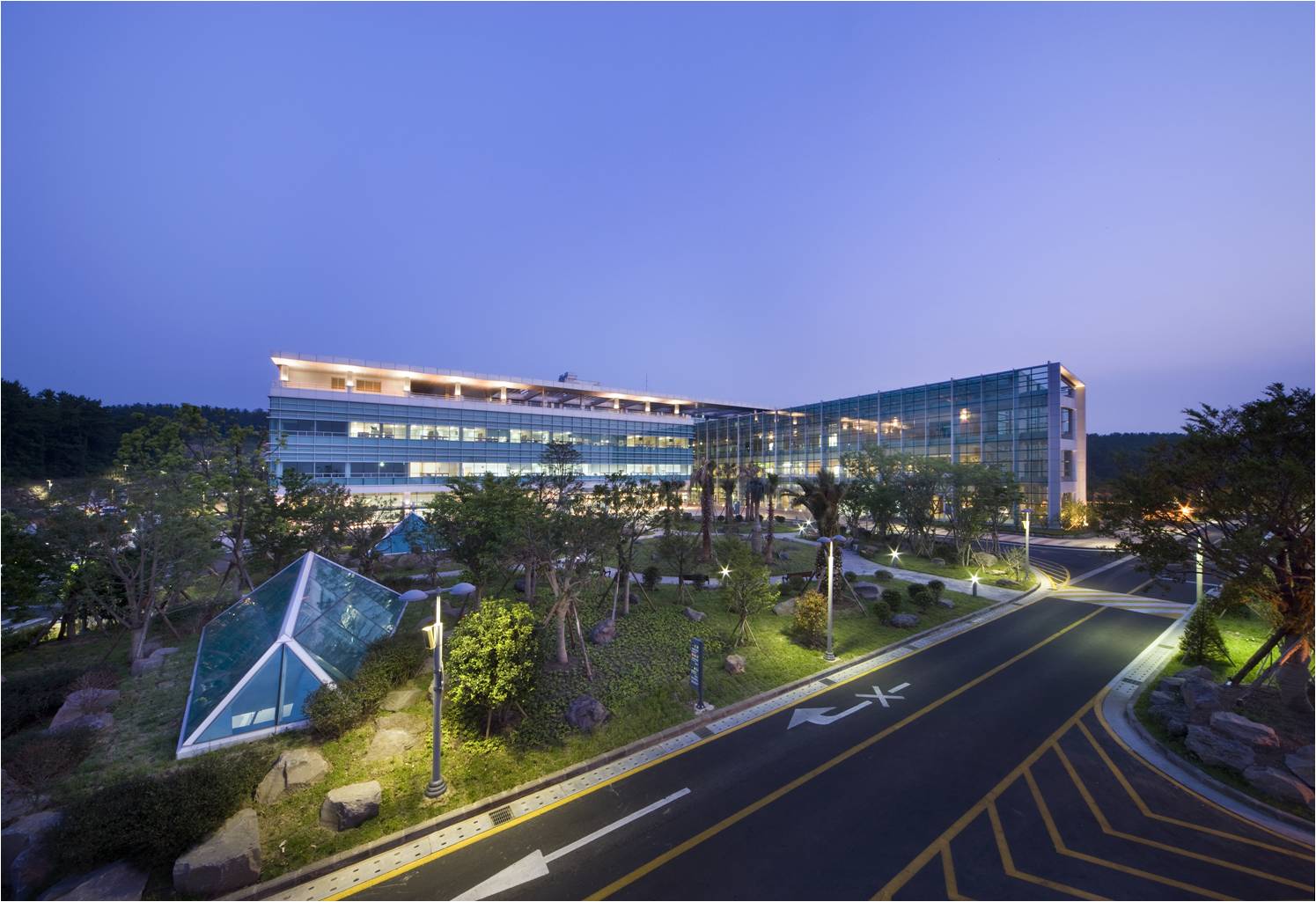 Thank You for Your Attention!